Мониторинг сохранности грузов
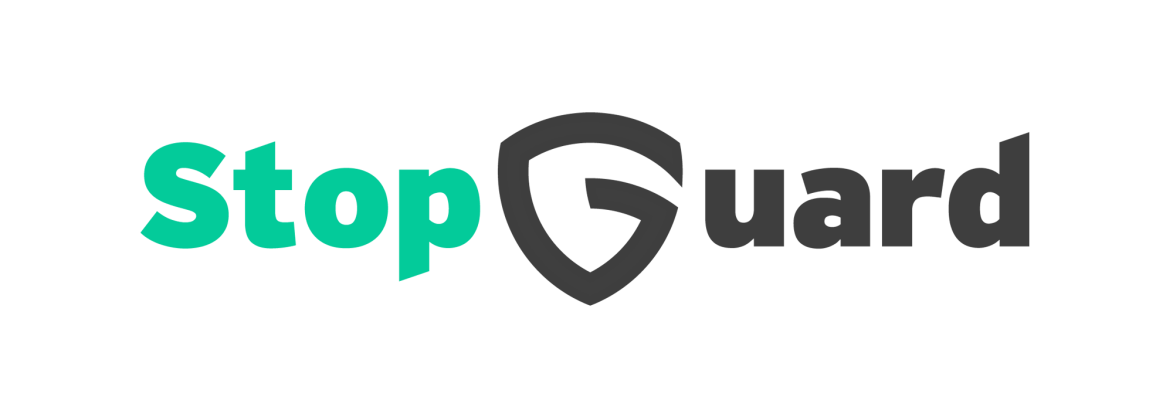 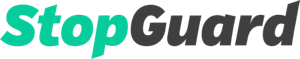 Проблемы защиты груза 
при транспортировке
Потери от краж из контейнеров составляют около $30 млрд. в год. Число хищений грузов в мире ежегодно возрастает в среднем на 5%. Каждый день происходит около 10 краж из контейнеров. Речь идет только о задокументированных кражах!
Многократно больше потерь на транспорте связано с нарушением условий перевозки, в т.ч. в холодильниках.
Почти не существуют технологий мониторинга, которые дают владельцам грузов уверенность в их безопасности.
Нет решений, являющихся эффективными с точки зрения стоимости, выгоды и удобства для владельцев грузов.
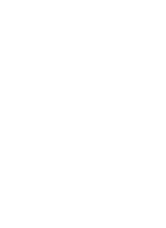 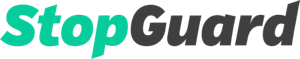 StopGuard предлагает
1. Приложение, которое позволяет оперативно следить за нахождением и перемещениями грузов с тем, чтобы грузовладелец был в большей степени защищен от рисков.

2. Электронное устройство собственной разработки регистрирует любые способы проникновения, изменения условий перевозки, а также текущее местонахождение
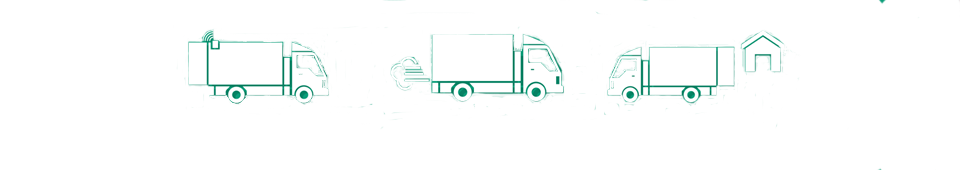 В конце пути
снимаете прибор
Устанавливаете прибор
внутрь контейнера
Мониторите передвижение
и сохранность груза
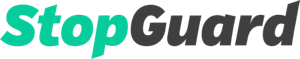 Другие методы
До появления StopGuard наши клиенты тратили существенные деньги на организацию безопасной перевозки грузов, решая проблему разными способами:
Фотографирование укладки груза
перед отправкой и по прибытии
в пункт выгрузки.
Опломбирование различными пломбами (пластиковые, силовые, самоклеющиеся и т. д.).
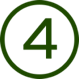 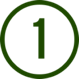 Автомобильные спутниковые 
системы GPS.
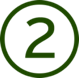 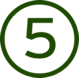 Сопровождение груза вооруженными охранниками.
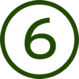 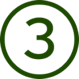 Сюрвейерские услуги.
Страхование груза.
Но насколько это в действительности эффективно?
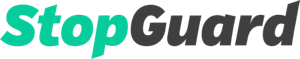 Подробнее о способах
Подробнее о способах
Ключевые преимущества StopGuard
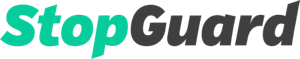 Глобальный онлайн-сервис, позволяющий использовать приборы и сервис в любой точке земного шара
1
Наиболее экономичное решение: около $50 за перевозку. Цена конкурентов - от $200 за перевозку
2
Оптимизированные и протестированные алгоритмы: более 2 500 приборов предыдущего поколения  до сих пор используются
3
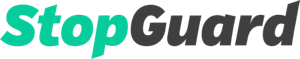 Как работает StopGuard?
StopGuard- прибор, который мониторит  груз в режиме реального времени. Он размещается внутри контейнера, фургона, ж/д вагона и информирует
В режиме онлайн обо всех вскрытиях и перемещении груза и транспортного средства.
Прибор регистрирует факты доступа к грузу по трем параметрам: свет, движение и температура.
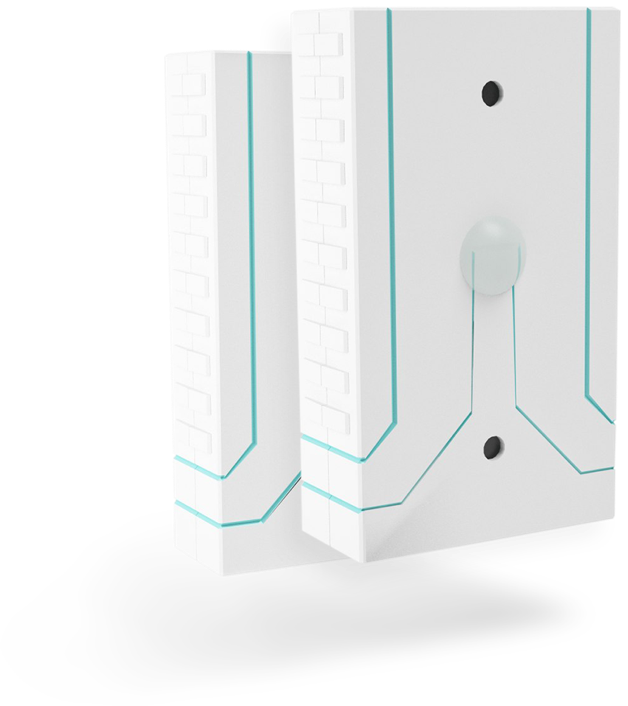 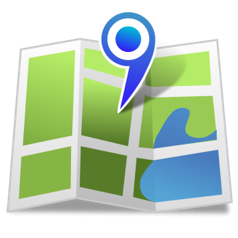 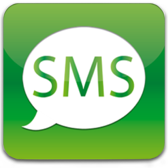 +
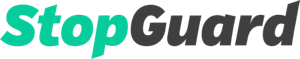 Характеристики решения StopGuard
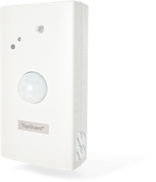 Функции

Мониторинг местоположения груза в режиме реального времени

Быстрые оповещения в случае вскрытия, проникновения или нарушения температурных условий

Создание документов, нужных владельцу грузов для урегулирования убытков с транспортной компанией или для подачи заявления в милицию
Технические характеристики:

Прибор фиксирует свет, движение и температуру

Аккумулятор обеспечивает автономность работы – от 3 месяцев в любых температурных режимах

Накопленная статистика после миллиона часов реального использования устройств StopGuard позволила оптимизировать алгоритмы и свести к минимуму ложные срабатывания
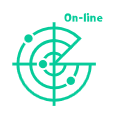 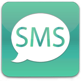 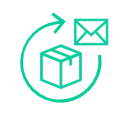 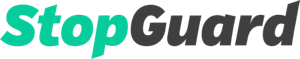 Куда устанавливается прибор?
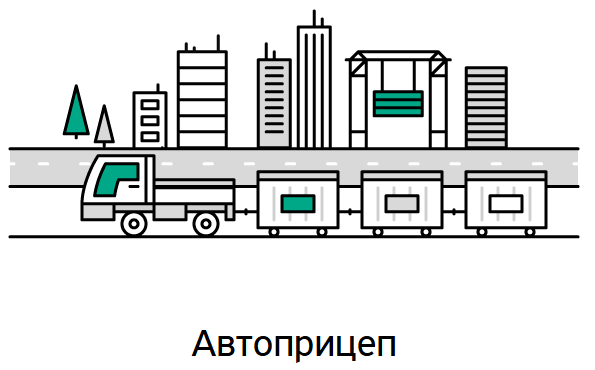 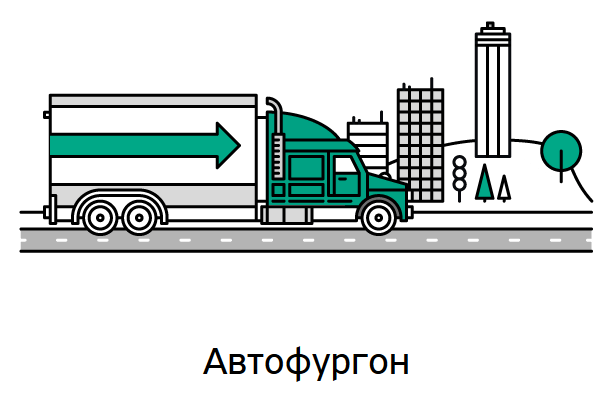 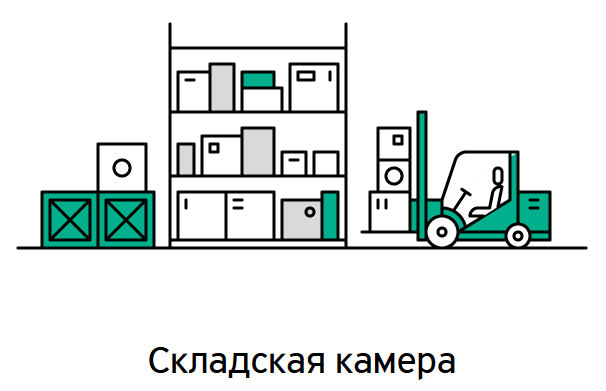 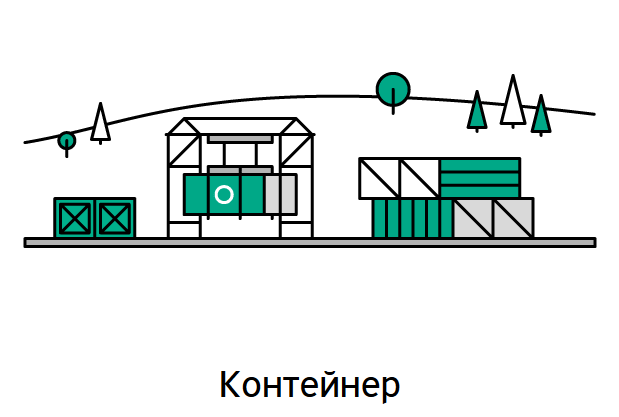 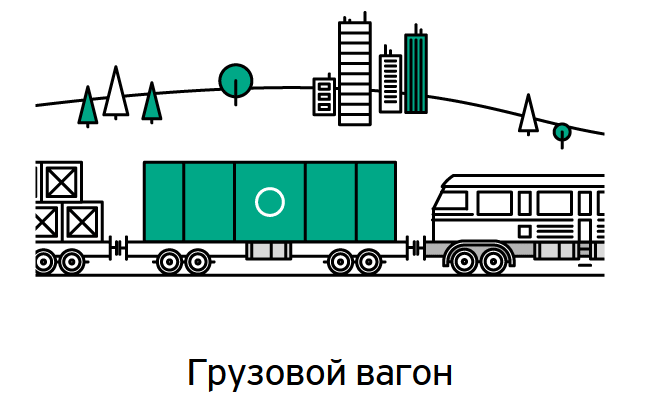 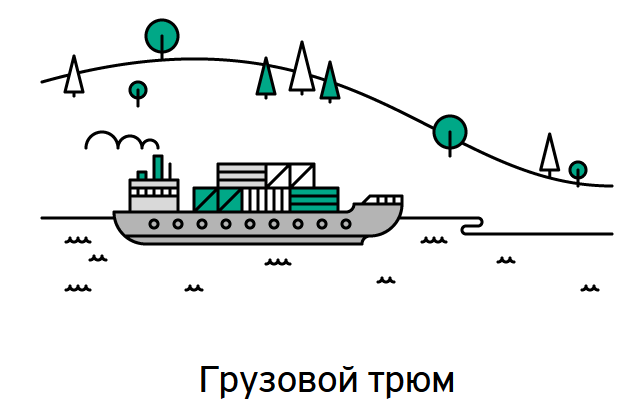 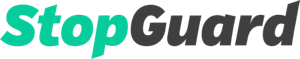 Дорожная карта развития
Выпущена первая версия прибора
Выход StoрGuard третьего поколения
Запуск блокчейн-платформы
2013
2018
2022
2009
2017
2020
Чистая прибыль превысила $1 млн.
Презентация клиентам и первые продажи StopGuard-3
Выход на глобальный рынок
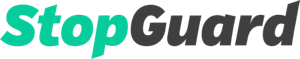 Стадия развития
Первые версии приборов успешно опробованы и           продаются на российском рынке. 
Более 50 клиентов успешно используют StopGuard . 
Третья версия прибора разработана и готова к производству (до 20 000 шт. приборов в месяц)
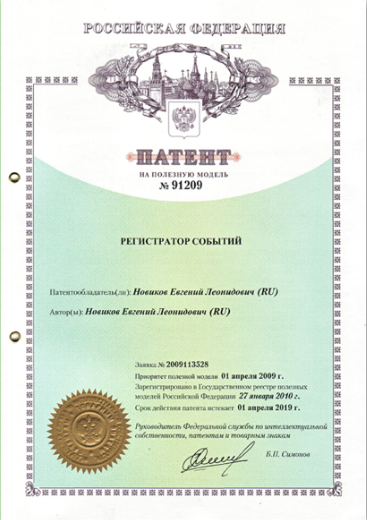 В 2012 году первая модель регистратора событий StopGuard была удостоена бронзовой медали на выставке «40-й Международный Салон Изобретений» в Женеве (Швейцария)
Прибор сертифицирован и запатентован на территории РФ
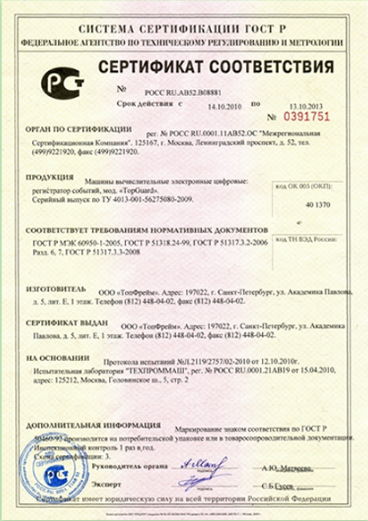 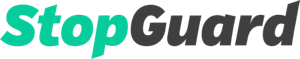 Клиенты
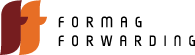 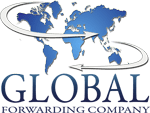 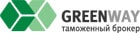 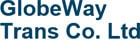 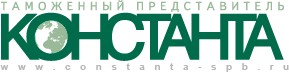 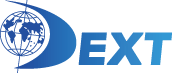 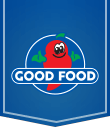 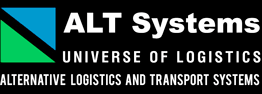 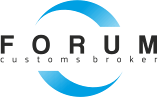 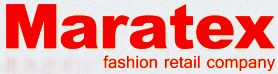 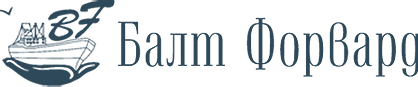 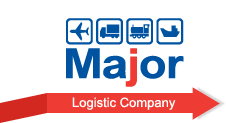 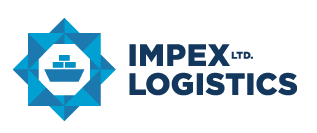 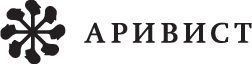 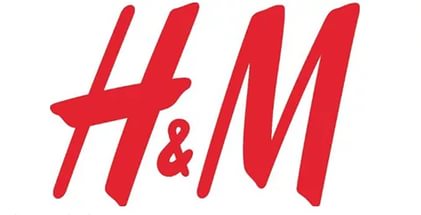 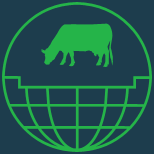 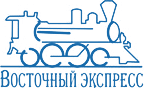 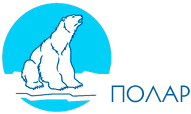 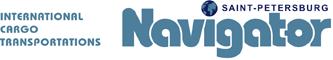 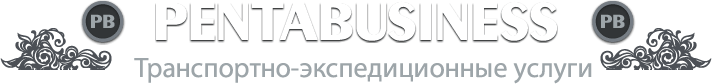 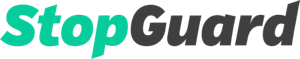 ТОПГАРД – ОБЕСПЕЧЕНИЕ  БЕЗОПАСНОСТИ ГРУЗОПЕРЕВОЗОК
+375 44 590 02 53
+375 29 608 26 29
general@kargominsk,by
www.kargoinspection.by
СПАСИБО!
УДАЧНОГО ДНЯ